На любовь свое сердце настрою…
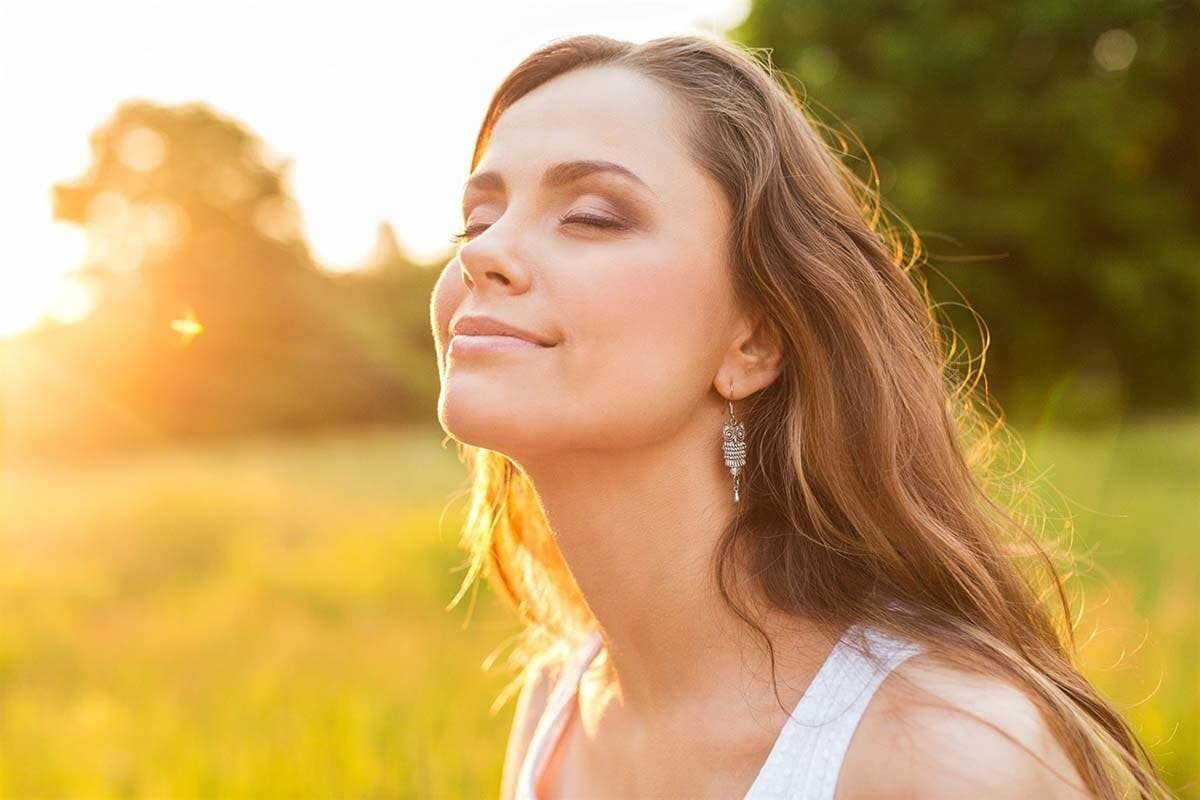 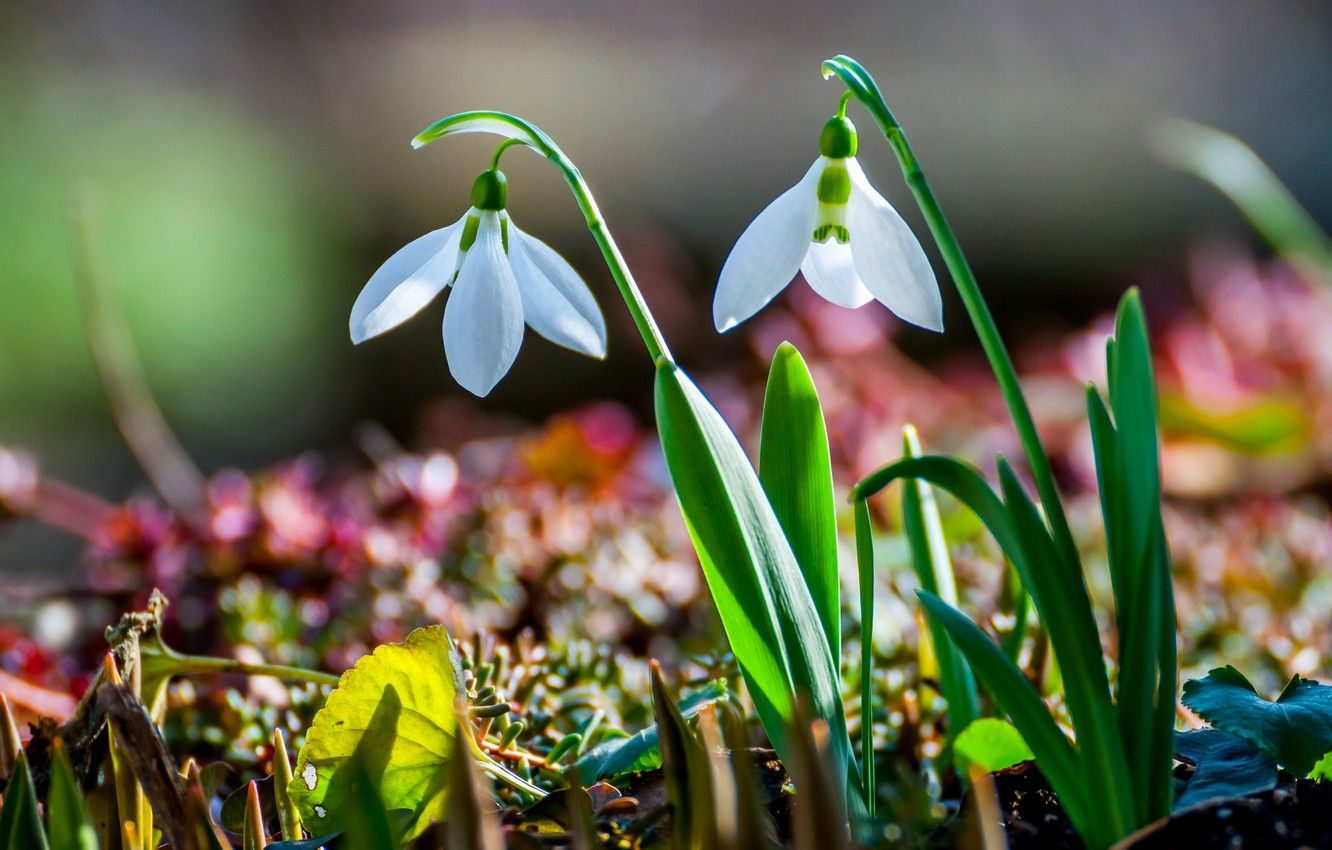 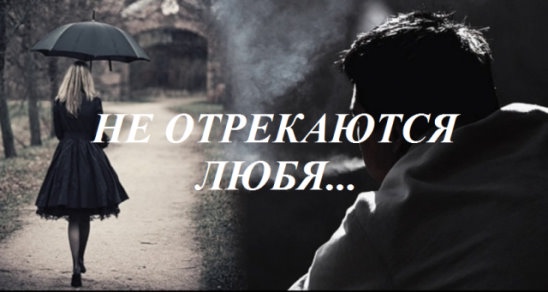 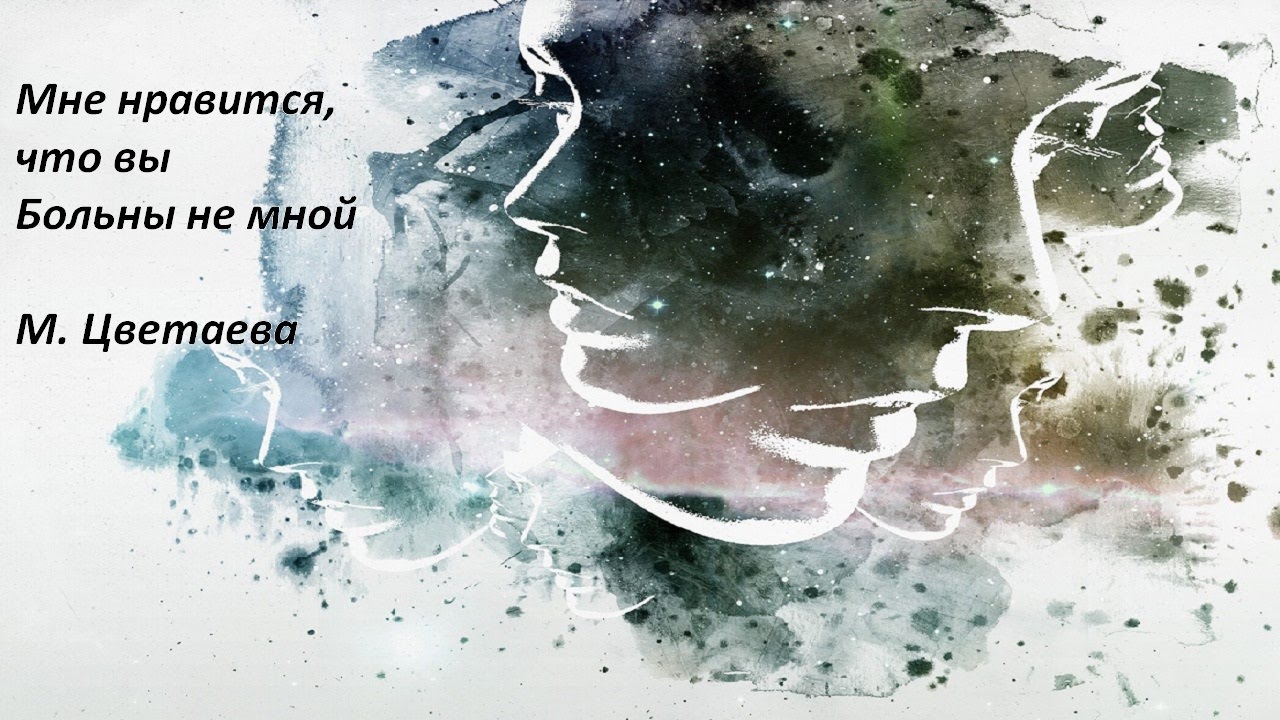 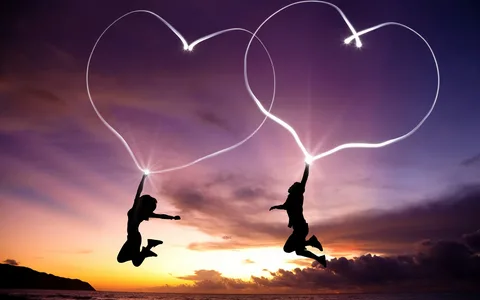 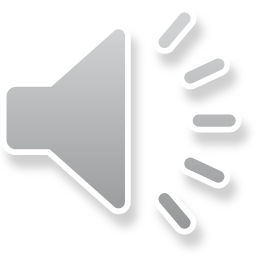 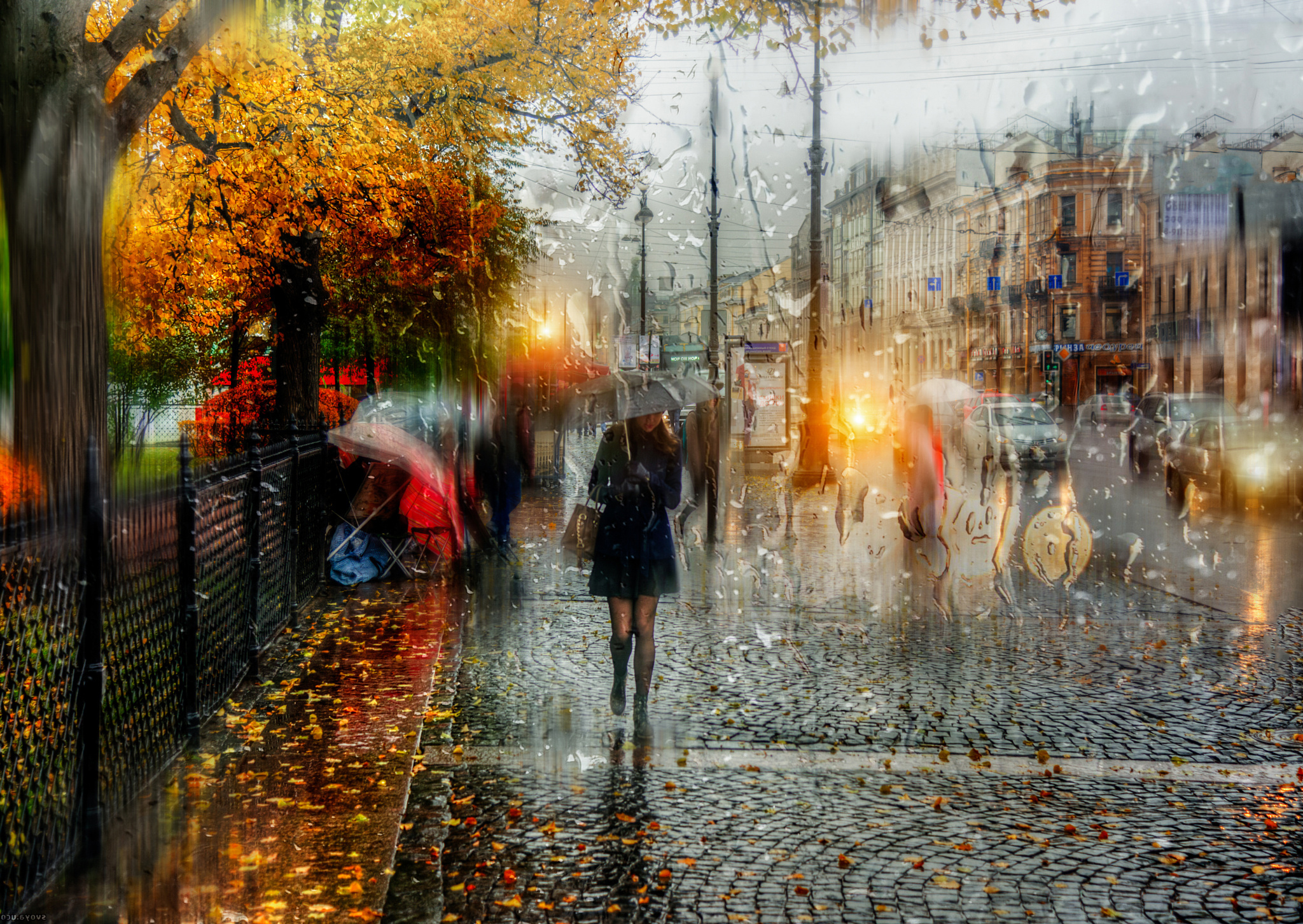 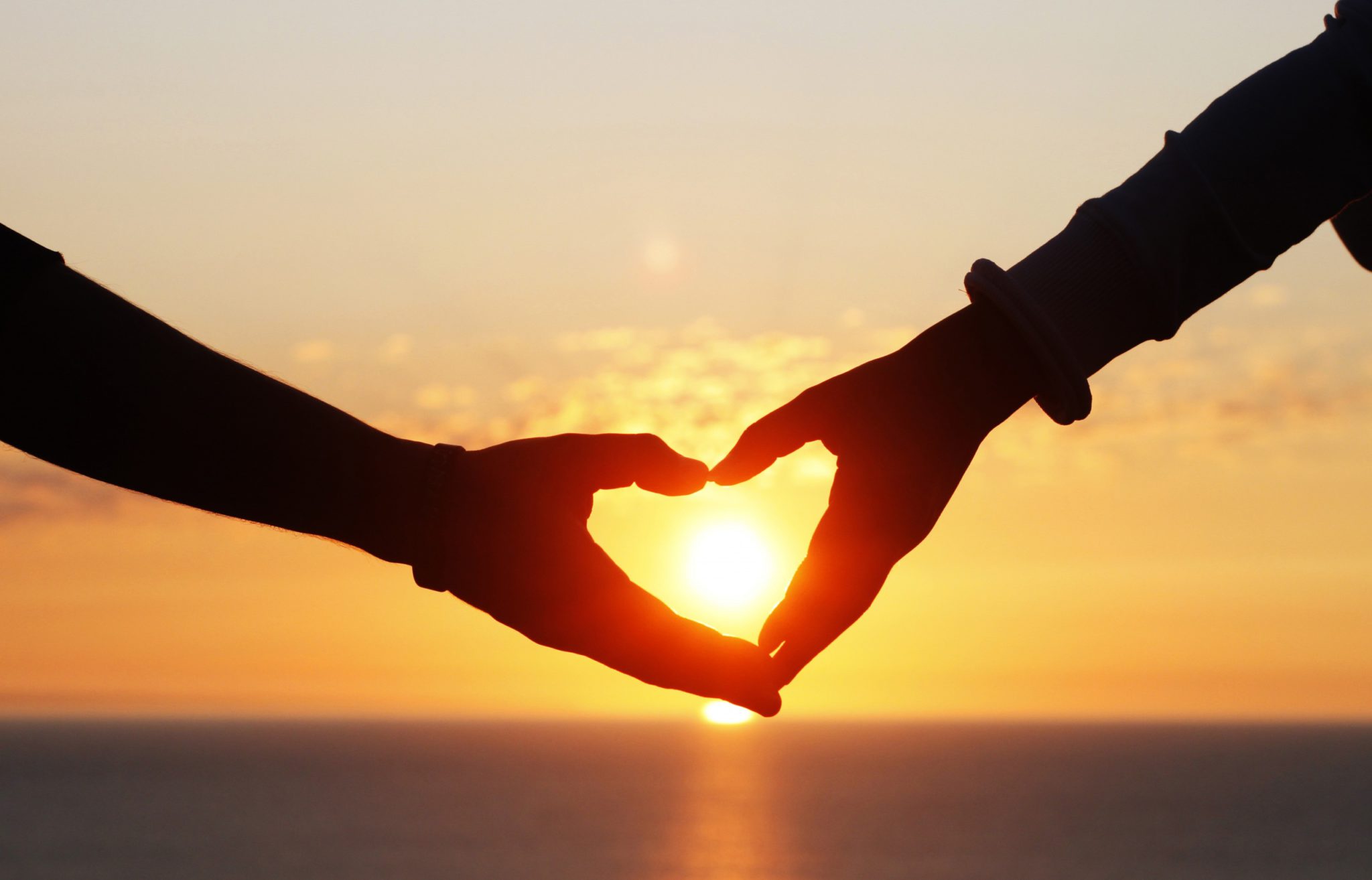 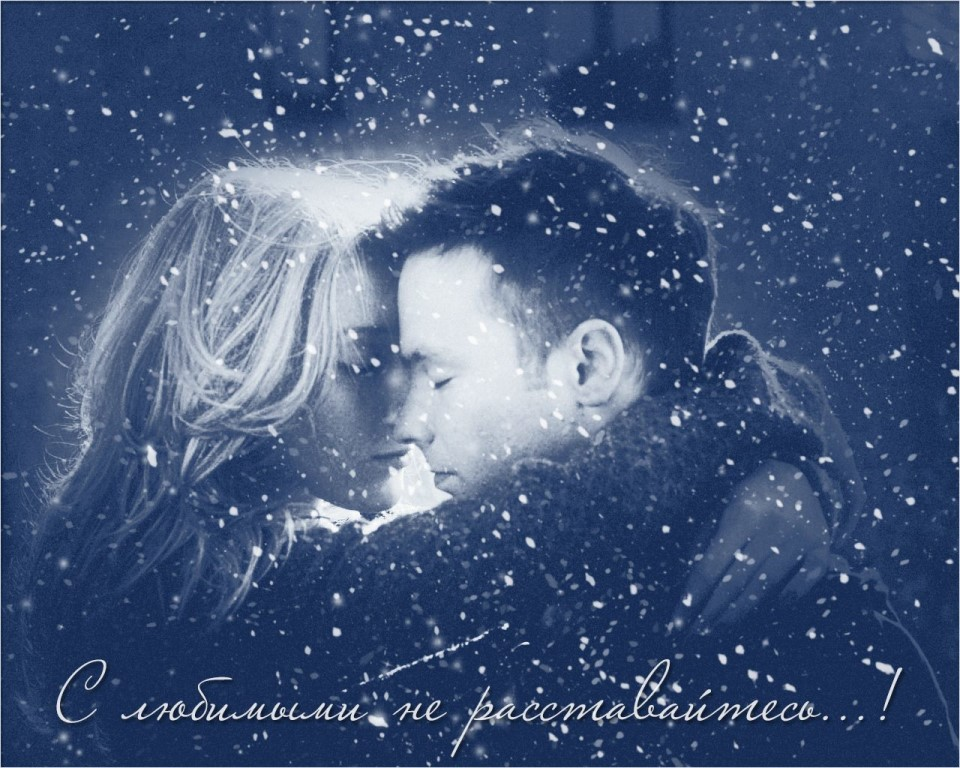